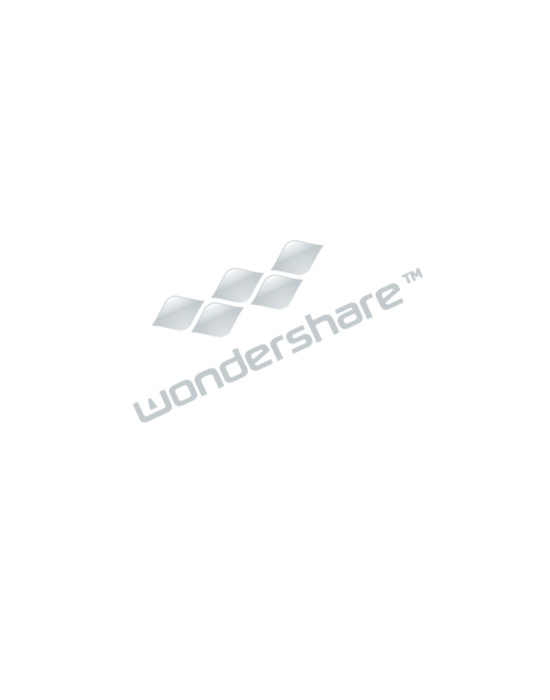 The McCullough-Pitts Neuron
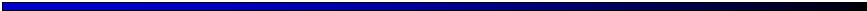 yj
wij
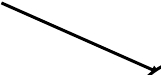 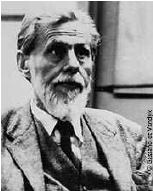 xi
f
yi


ti : target
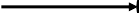 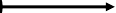 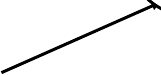 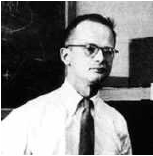 xi = ∑j wij yj

		yi = f(xi – qi)
			Threshold

yj: output from unit j
wij: weight on connection from j to i (can be positive
	(excitatory or negative (inhibitory)

xi: weighted sum of input to unit i
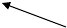 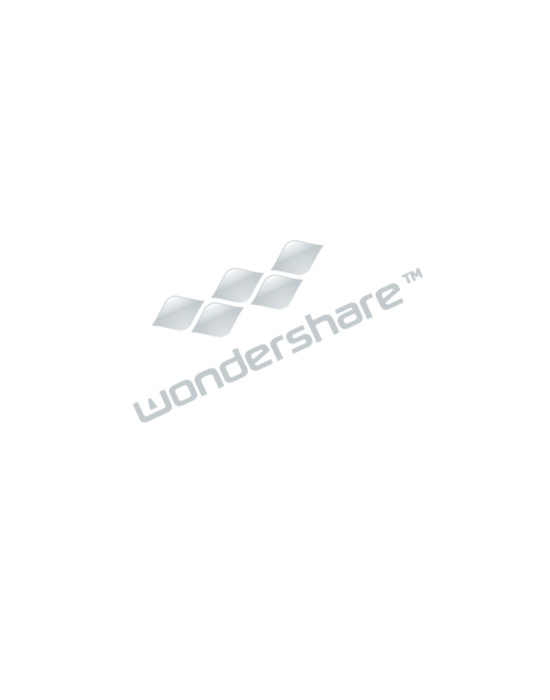 Simple Threshold Linear Unit
(TLU)
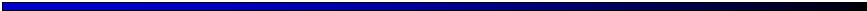 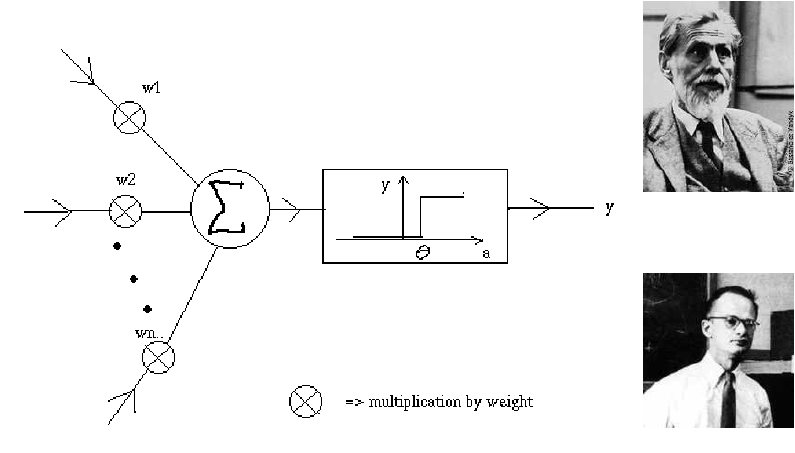 Computing with Abstract Neurons
McCollough-Pitts Neurons were initially used to model
pattern classification
size = small AND shape = round AND color = green AND location = on_tree => unripe
linking classified patterns to behavior
size = large OR motion = approaching  => move_away
size = small AND direction = above => move_above
McCollough-Pitts Neurons can compute logical functions. 
AND, NOT, OR
i1
w01
w02
i2
y0
b=1
w0b
x0
f
Computing logical functions: the OR function
Assume a binary threshold activation (TLU) function.
What should you set w01, w02 and w0b  to be so that you can get the right answers for y0?
i2
i1
Many answers would work
y = f (w01i1 + w02i2 + w0bb)
recall the threshold function


the separation happens when w01i1 + w02i2 + w0bb = 0

move things around and you get
	i2 = - (w01/w02)i1 - (w0bb/w02)
Linearly separable patterns
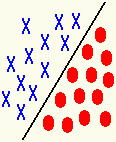 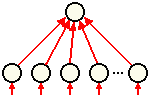 PERCEPTRON is an architecture which can 
solve this type of decision boundary problem. 
An "on" response in the output node 
represents one class, and an "off" response
 represents the other.
Linearly Separable Patterns
Models of Learning
Hebbian ~ coincidence
Supervised ~ correction (backprop)
Recruitment ~ one trial
Reinforcement ~ delayed reward
Unsupervised ~ similarity
Hebb’s rule is not sufficient
What happens if the neural circuit fires perfectly, but the result is very bad for the animal, like eating something sickening? 
A pure invocation of Hebb’s rule would strengthen all participating connections, which can’t be good. 
On the other hand, it isn’t right to weaken all the active connections involved; much of the activity was just recognizing the situation – we would like to change only those connections that led to the wrong decision. 

No one knows how to specify a learning rule that  will change exactly the offending connections when an error occurs. 
Computer systems, and presumably nature as well, rely upon statistical learning rules that tend to make the right changes over time. 
Early models included perceptrons and the Delta rule
XOR example requires multiple layers – backprop (advanced math)
Linearly separable patterns
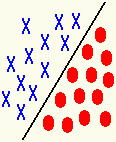 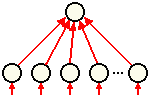 An architecture for a Perceptron which can 
solve this type of decision boundary problem. 
An "on" response in the output node 
represents one class, and an "off" response
 represents the other.
Linearly Separable Patterns
new weight
old weight
increment
increment
step size
input
target
perceptron
output
Perceptron Training Rule
Wi        Wi    +   dWi
dWi   =   n  * (t  –   o)  *  Xi
Converges, if…
… step size n  sufficiently small 
… training data linearly separable 
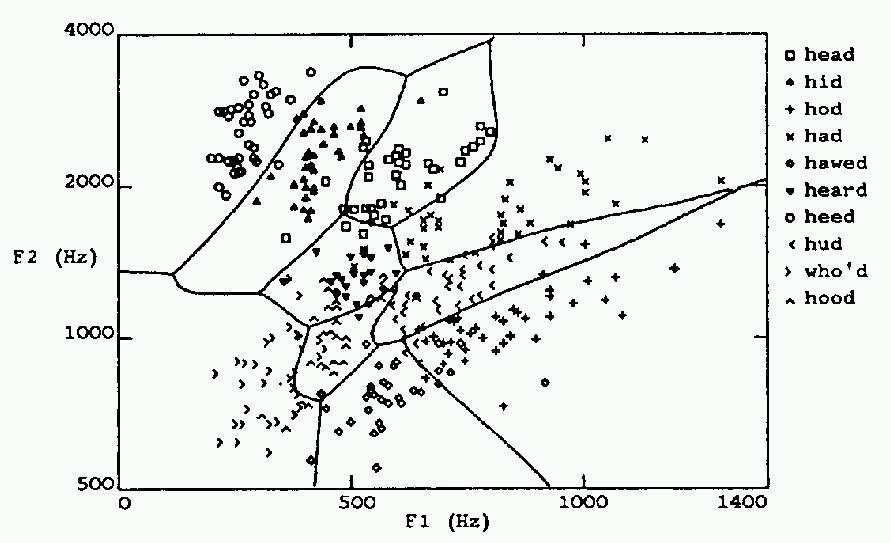 XOR
-0.5
1
-1
OR
AND
-0.5
-1.5
1
1
1
1
Boolean XOR
o
h1
h2
x1
x2
i2
i1
Diagonal NOT linear separable
y = f (w01i1 + w02i2 + w0bb)
recall the threshold function
Multi-layer Feed-forward Network
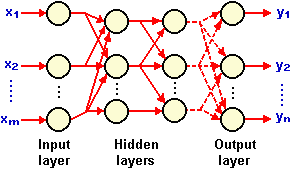 Supervised Learning - Backprop
How do we train the weights of the network
Basic Concepts
Use a continuous, differentiable activation function (Sigmoid)
Use the idea of gradient descent on the error surface
Extend to multiple layers
The Sigmoid Function
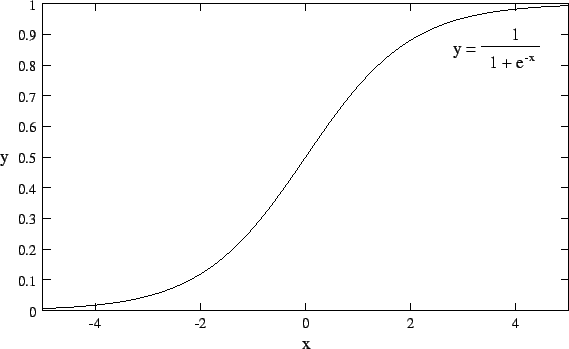 y=a
x=net
O = output layer
Learning Rule – Gradient Descent on an Root Mean Square (RMS)
Learn wi’s that minimize squared error
Gradient Descent on an error
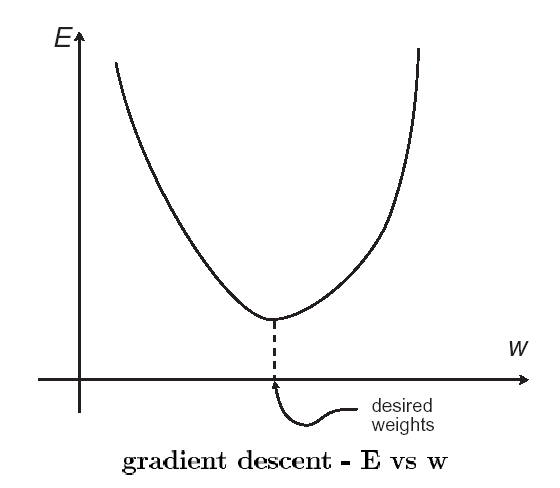 For each pattern in the training set:
  Compute the error at the output nodes
Compute Dw for each wt in 2nd layer
Compute delta (generalized error expression) for hidden units
Compute Dw for each wt in 1st layer
An informal account of BackProp
After amassing Dw for all weights and, change each wt a little bit, as determined by the learning rate
Pattern Separation and NN architecture
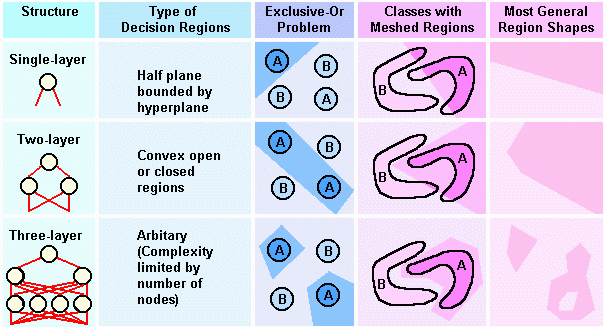 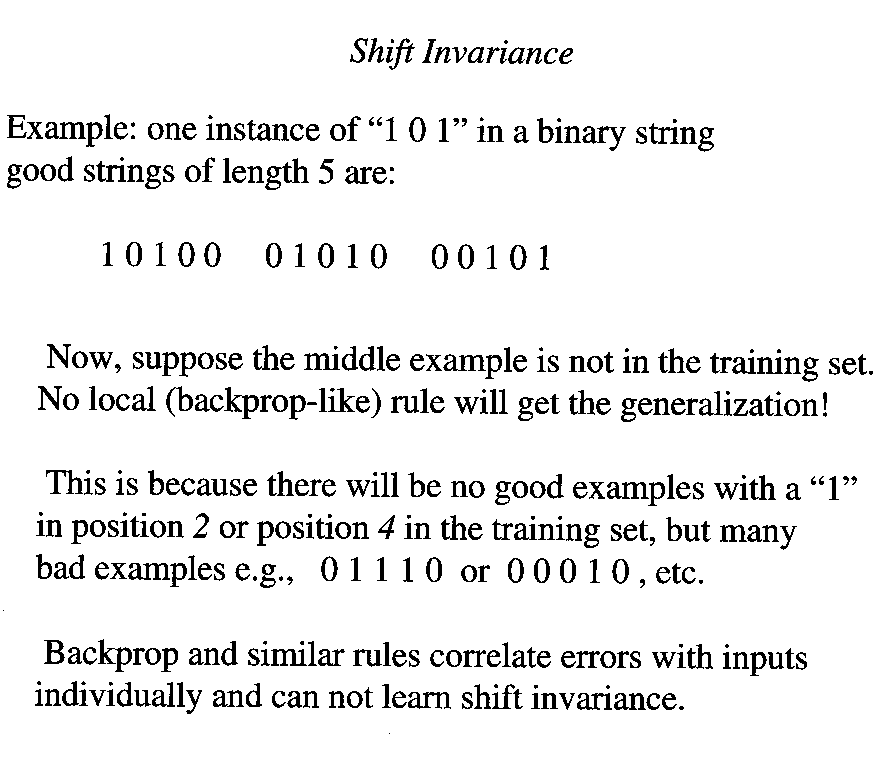 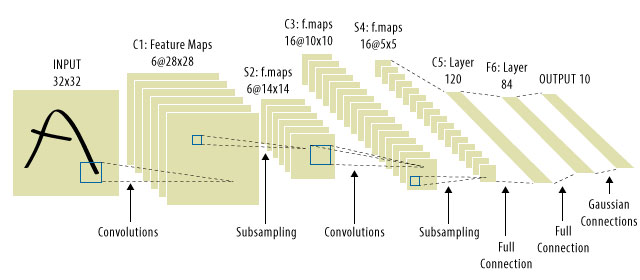 CNNs solved the signal-translation problem, because they would convolve each 
input signal with a detector, (kernel), and thus be sensitive to the same feature, 
but everywhere.